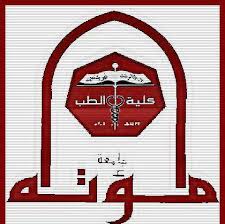 I. Introduction to Physiology
Sherif W. Mansour
Prof. of physiology
Mu'tah School of medicine
1
What is Physiology?
Physiology: biological sciences 
dealing with the normal life phenomena exhibited by all living organisms.
Human physiology: basic sciences 
dealing with normal life phenomena of the human body. 
Goal of physiology:
Explain the physical and chemical factors that are responsible for the origin, development and progression of life.
2
Human Physiology
Physiology: to know how & Why . 
Human Physiology. The science of human physiology attempts to explain the specific characteristics and mechanisms
of the human body that make it a living being.
.The fact that we remain alive is the result of complex control systems. Hunger makes us seek food, ………………………
3
Why do we study Physiology?
Understand the physical and chemical principle underlying normal function in order to cure the diseases.
4
CELLS ARE THE LIVING UNITSOF THE BODY
The basic living unit of the body is the cell. Each organ is an aggregate of many different cells held together by intercellular supporting structures.
Each type of cell is specially adapted to perform one or a few particular functions. For instance, the Red blood cells, numbering about 25 trillion in each human being, transport oxygen from the lungs to the tissues. Although the red blood cells are the most abundant of any single type of cell in the body, about 75 trillion additional cells of other types perform functions different from those of the red blood cell.
5
The integration between systems of the body
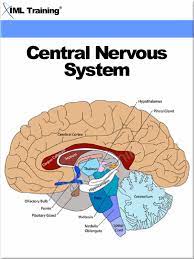 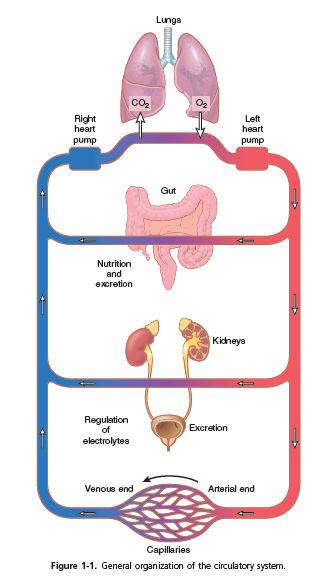 6
Thank You
7